ІСТОРИКО-ФІЛОСОФСЬКА БІОГРАФІСТИКА
дисципліна з підготовки магістрів спеціальності 033 «Філософія», освітньо-професійна програма «Філософія»
Мета курсу «Історико-філософська біографістика»
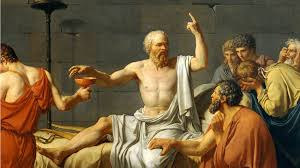 Метою вивчення курсу «Історико-філософська біографістика» є висвітлення біографічного підходу як форми історико-філософського пізнання, студенти ознайомлюються з історією та сучасним станом розвитку, проблематикою біографічного підходу в сучасному гуманітарному знанні. 
Розглядається історико-культурна трансформація феномена біографії, типи і форми біографічної традиції, варіанти біографічного підходу у міждисциплінарному знанні. 
Увагу зосереджено на біографістиці як спеціальній історико-філософській дисципліні. 
Аналізуються напрямки розвитку філософської та культурологічної біографічної прагматики, можливості її використання в філософських дослідженнях. 
Вводиться необхідний категоріальний апарат і намічаються змістовні аспекти теоретичної біографістики.
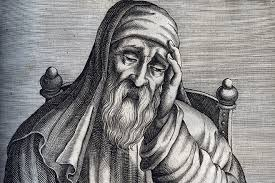 Завдання курсу «Історико-філософська біографістика»
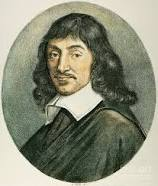 визначити біографію як феномен соціокультурного буття, його історичні типи та форми;
теоретично узагальнити біографічну традицію в культурі та історико-філософській науці;
проаналізувати сутність «біографічного підходу», «біографічних методів» в сучасному гуманітарному знанні на міждисциплінарному його рівні, зокрема в філософських дослідженнях;
теоретично обґрунтувати модель і стратегію історико-філософського аналізу біографії, представити його як концептуальну і теоретико-методологічну єдність;
представити автобіографію та біографію як органічні форми фундаментальної виразності, саморефлексивності, герменевтичності життя в його історичному вимірі та ін.
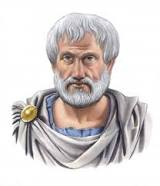 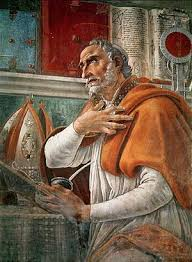 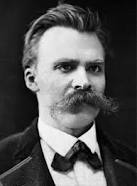 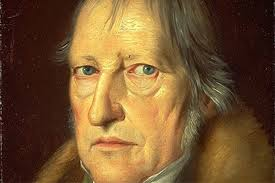 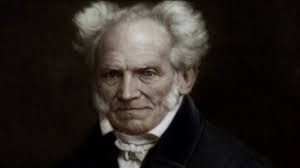